더 예수 성품
2016 여름 성경 캠프
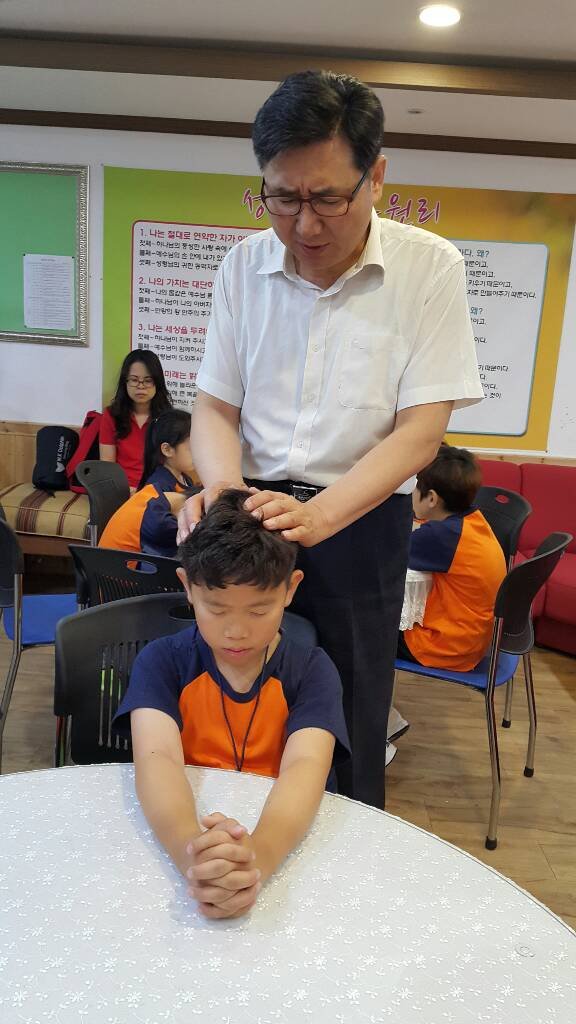 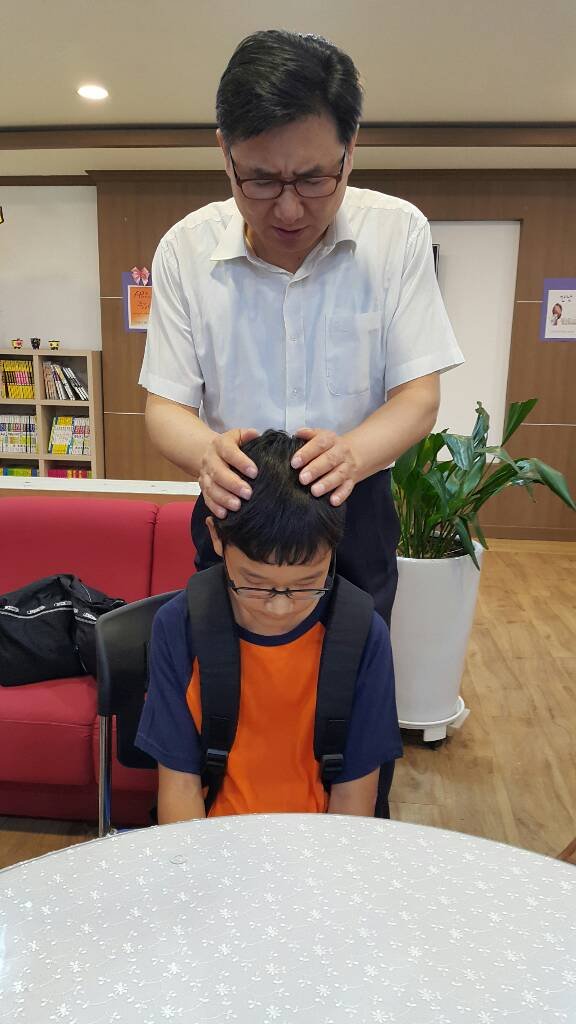 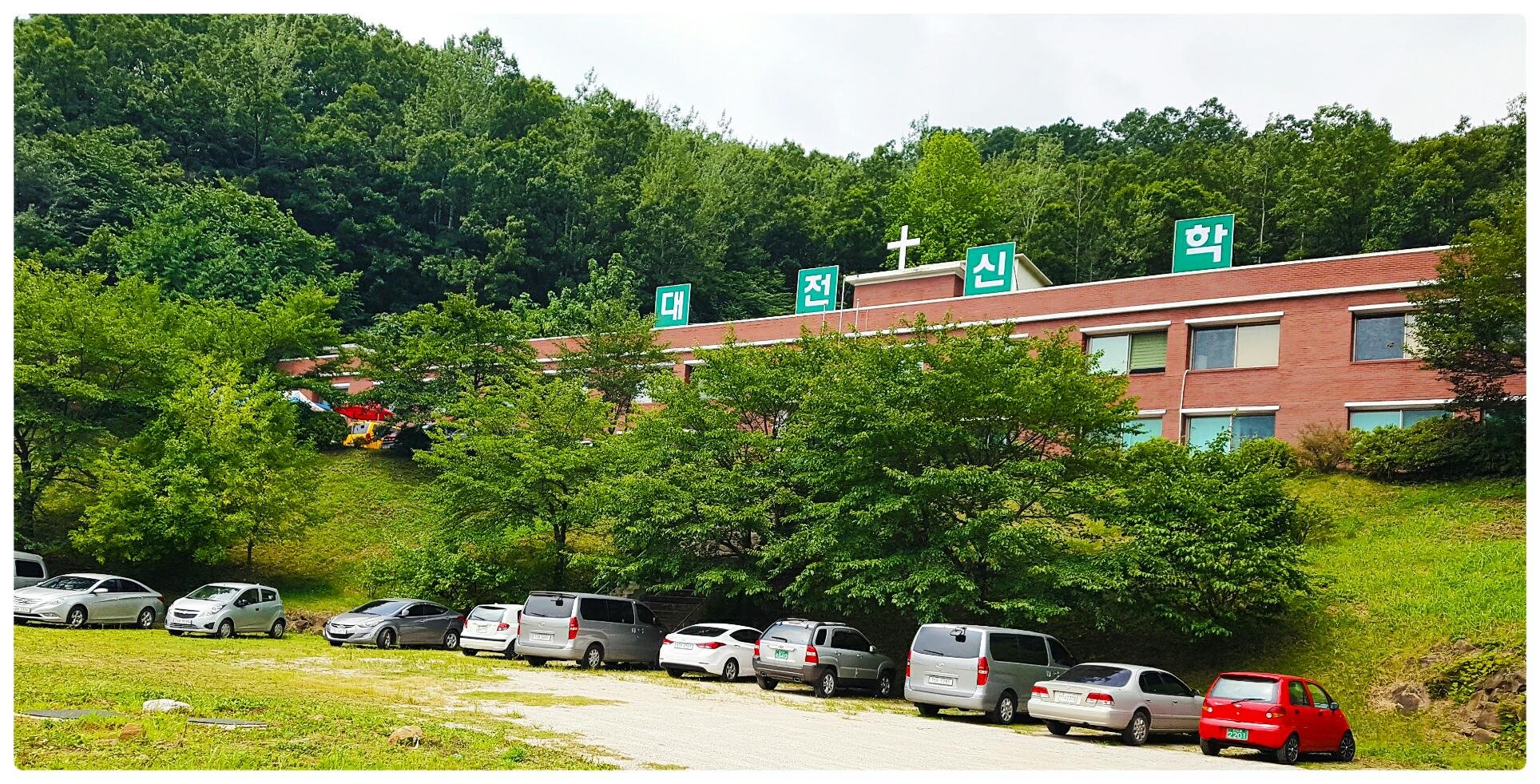 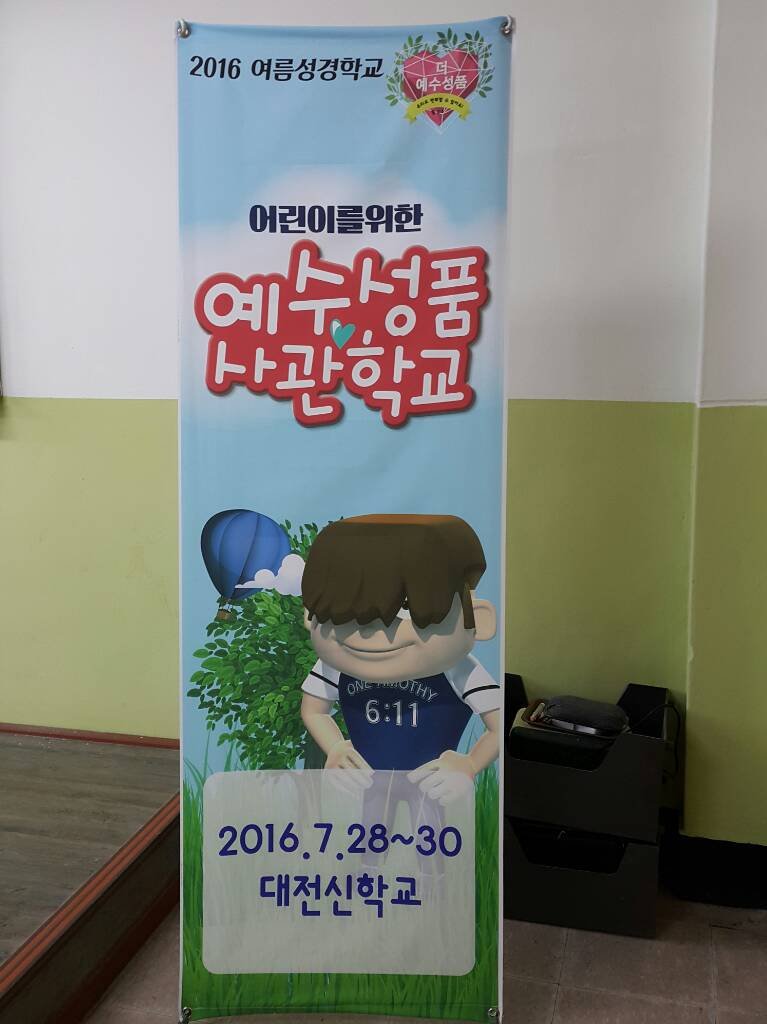 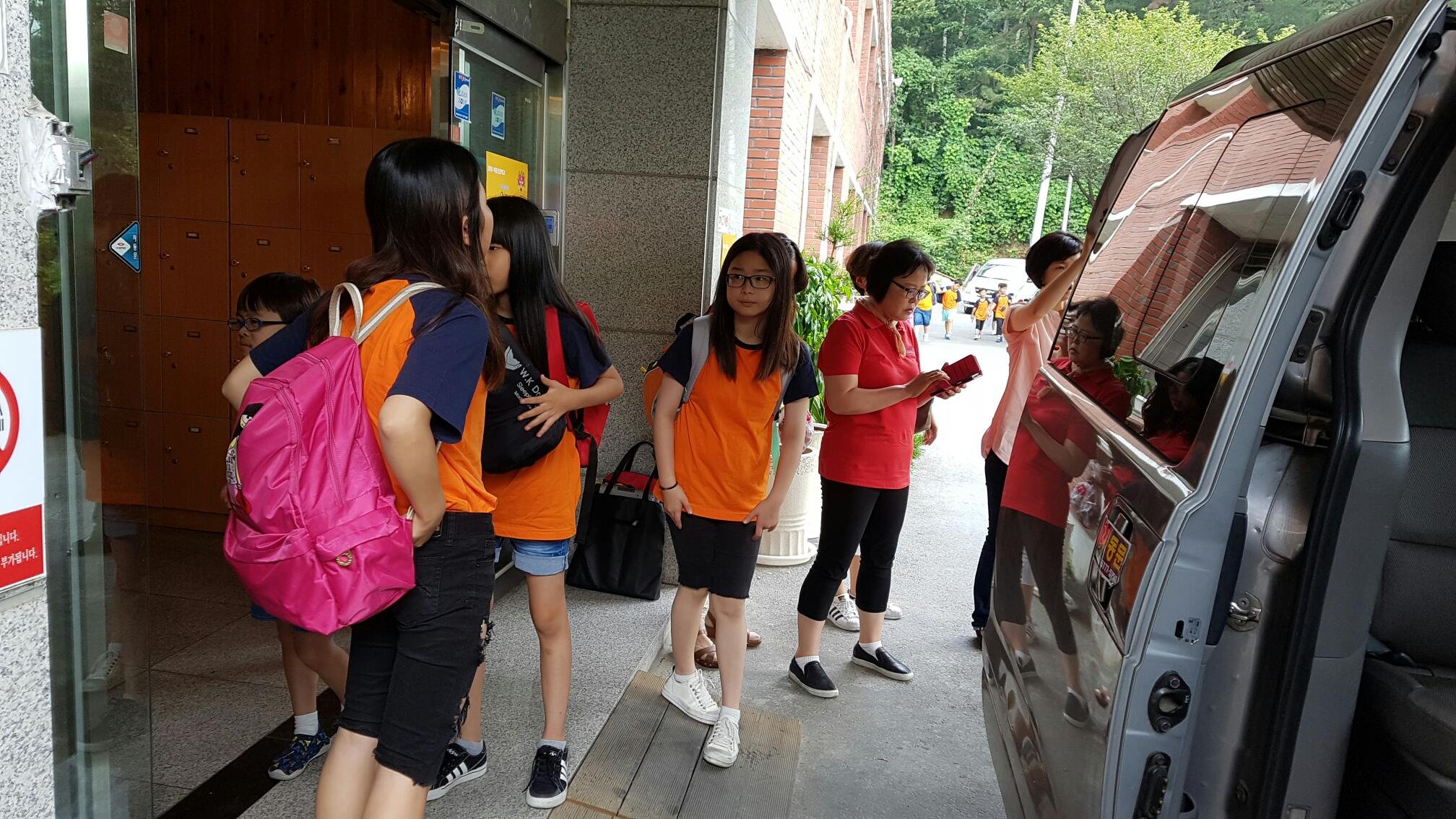 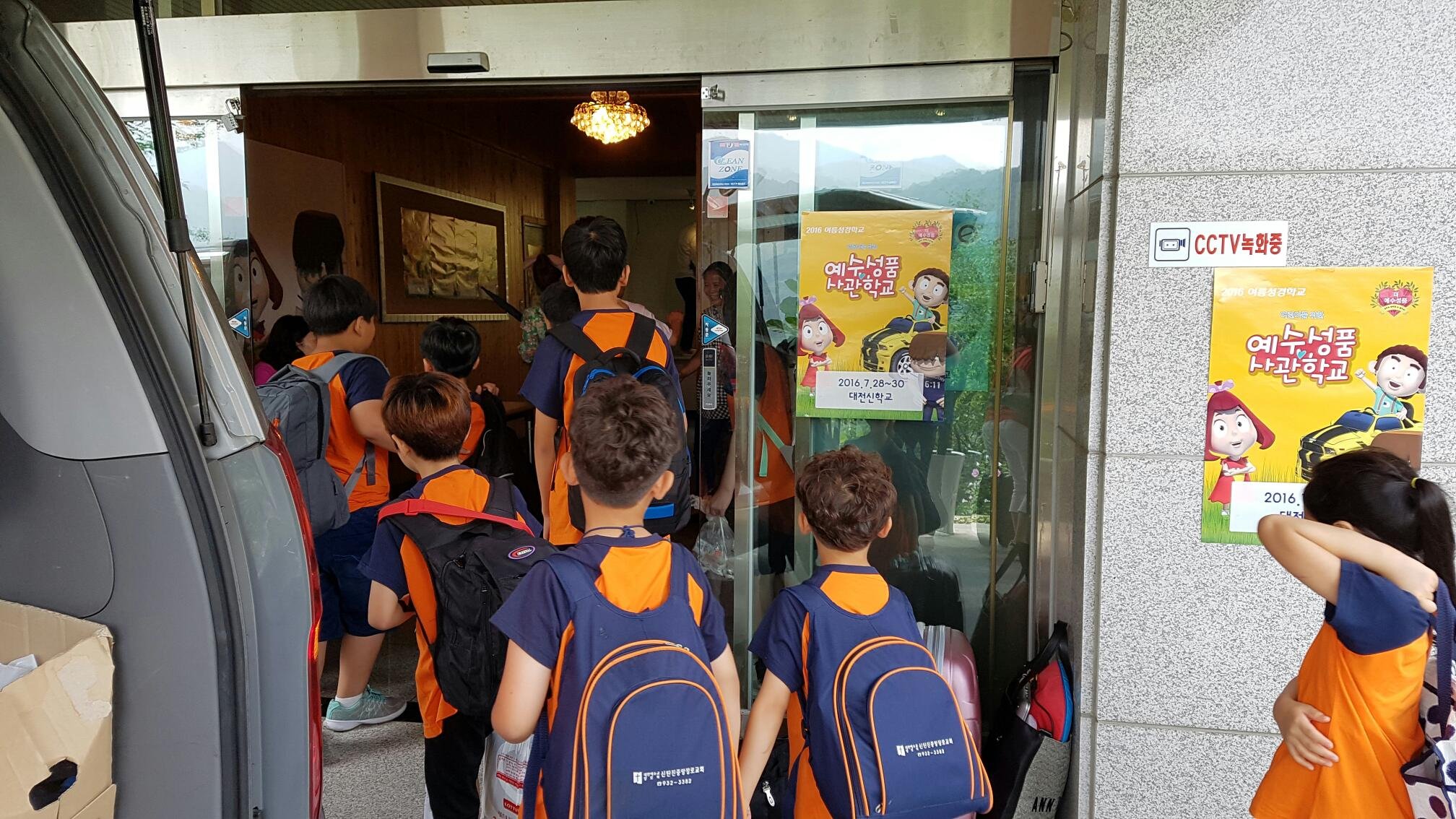 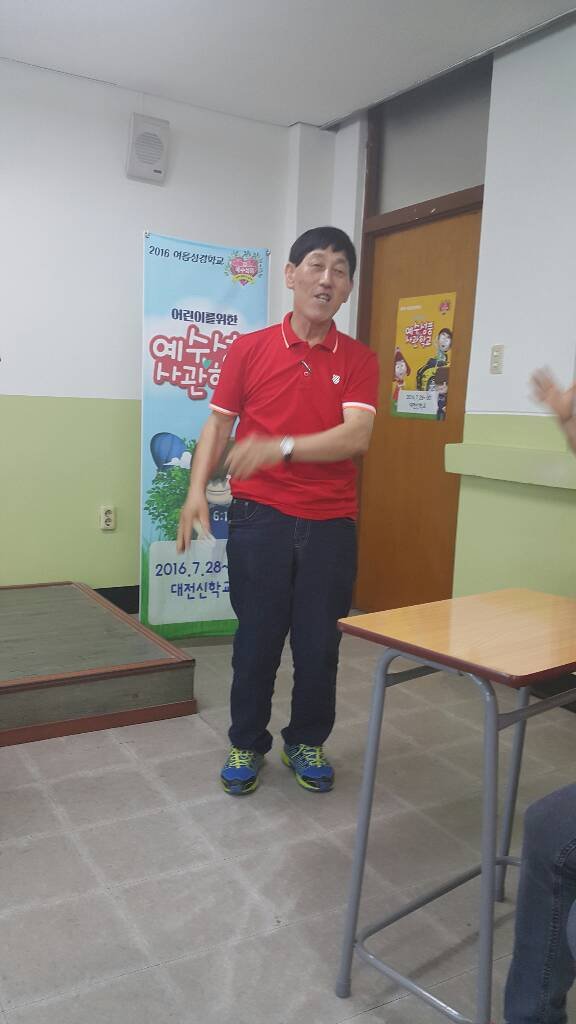 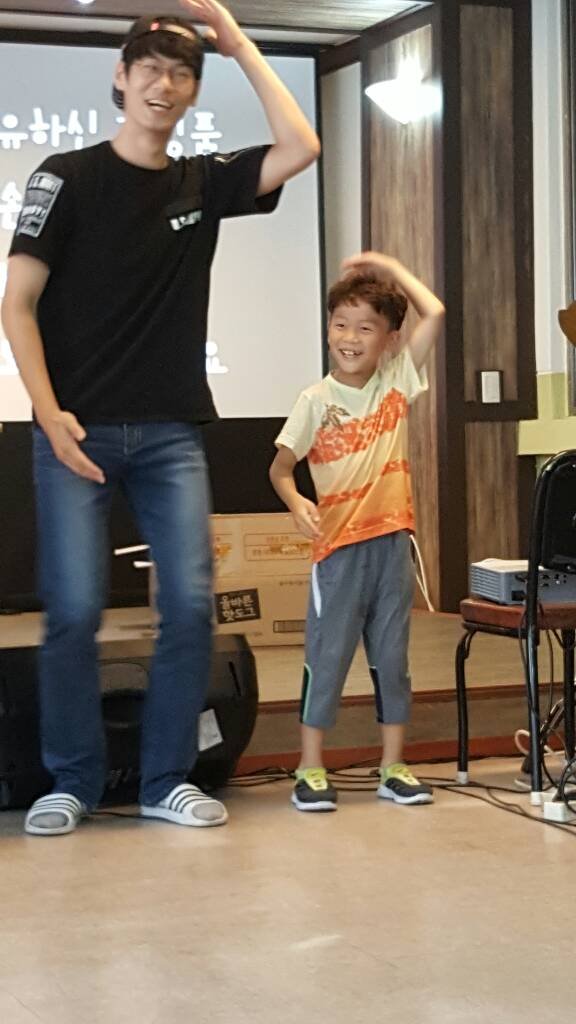 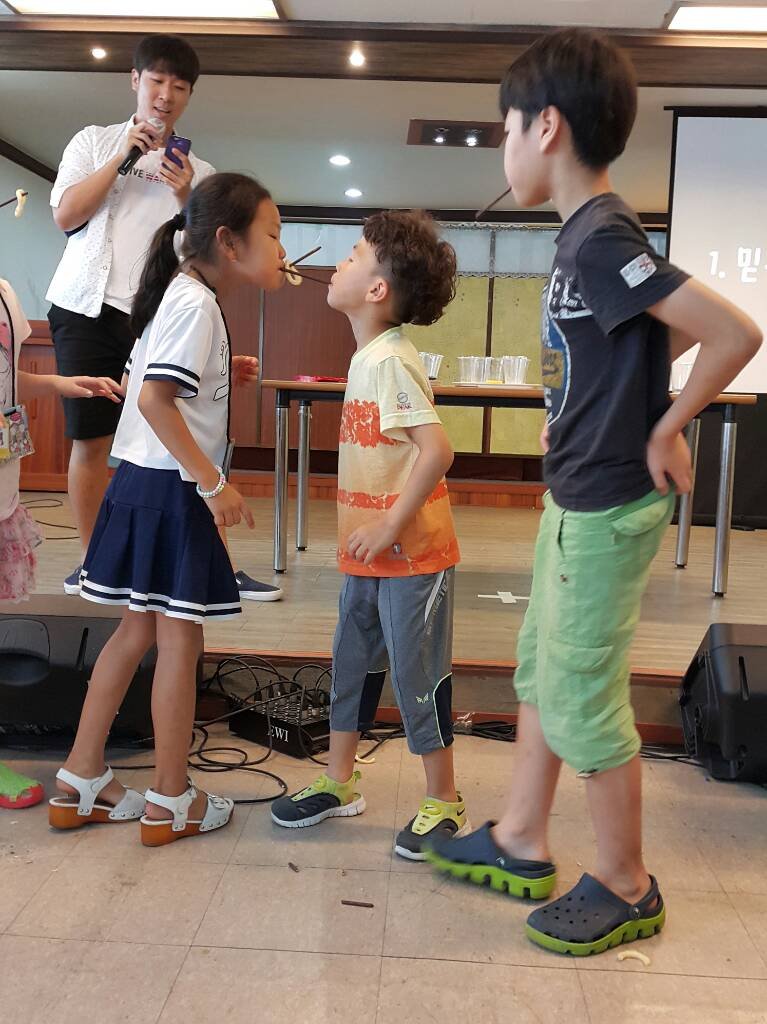 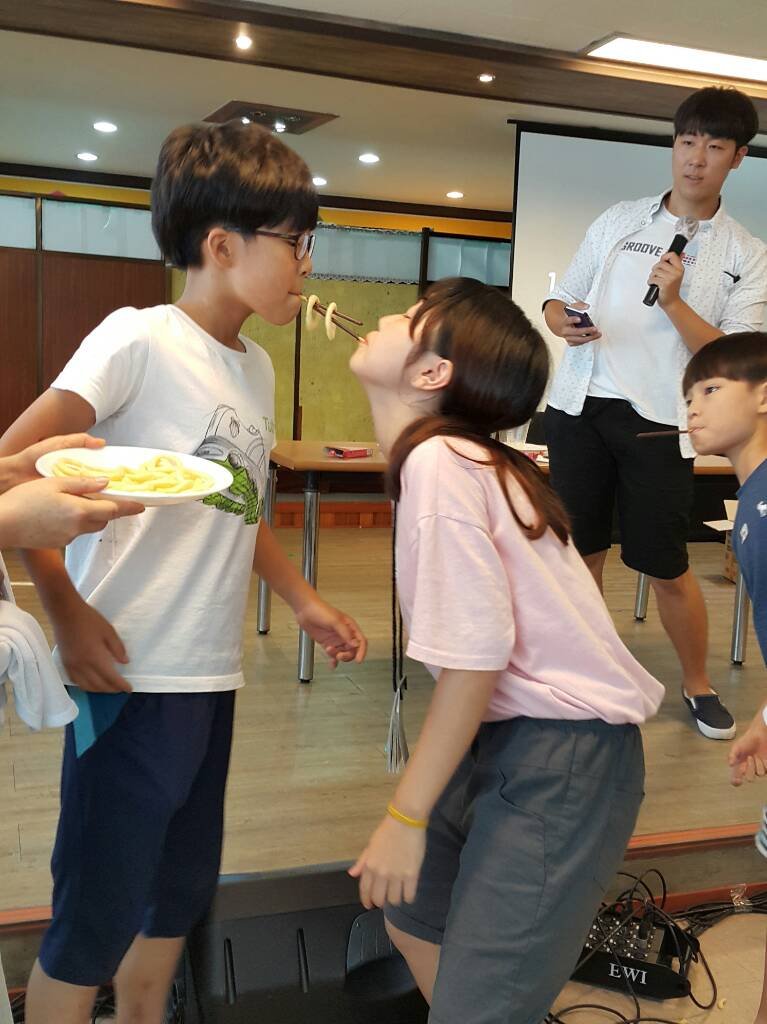 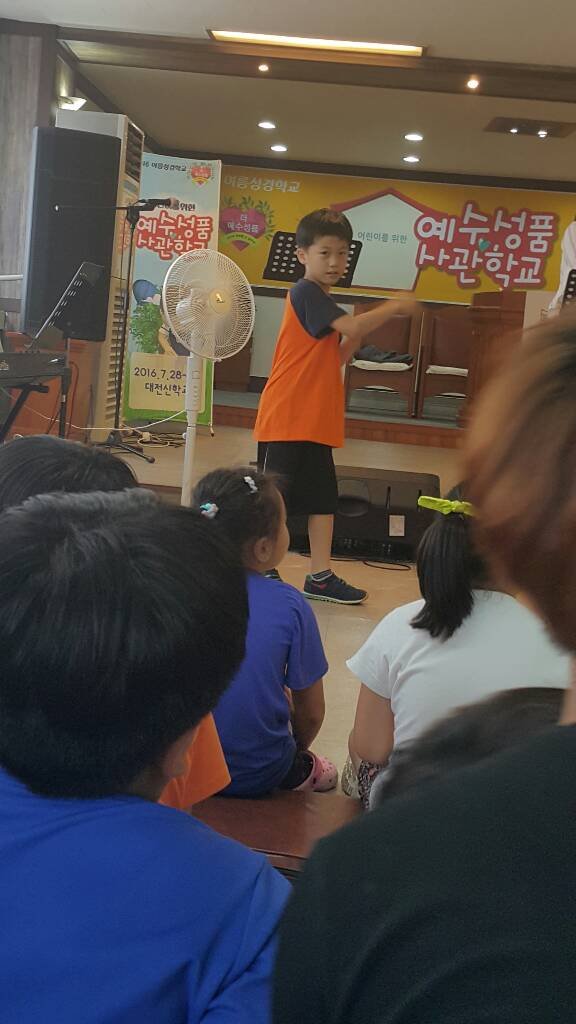 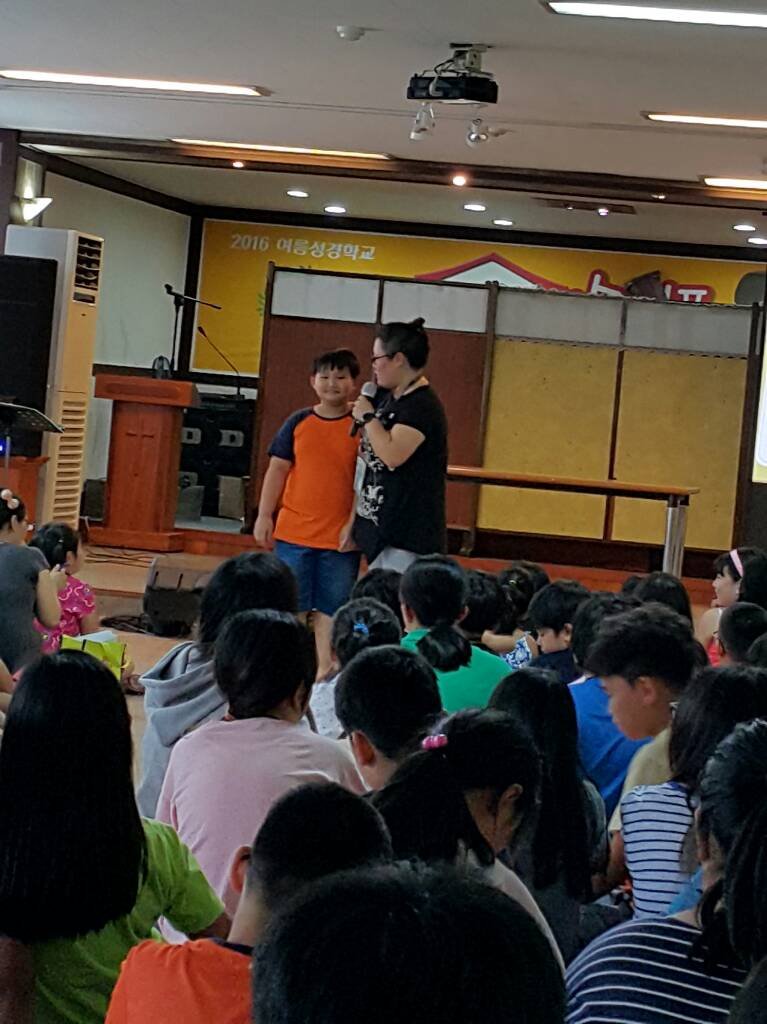 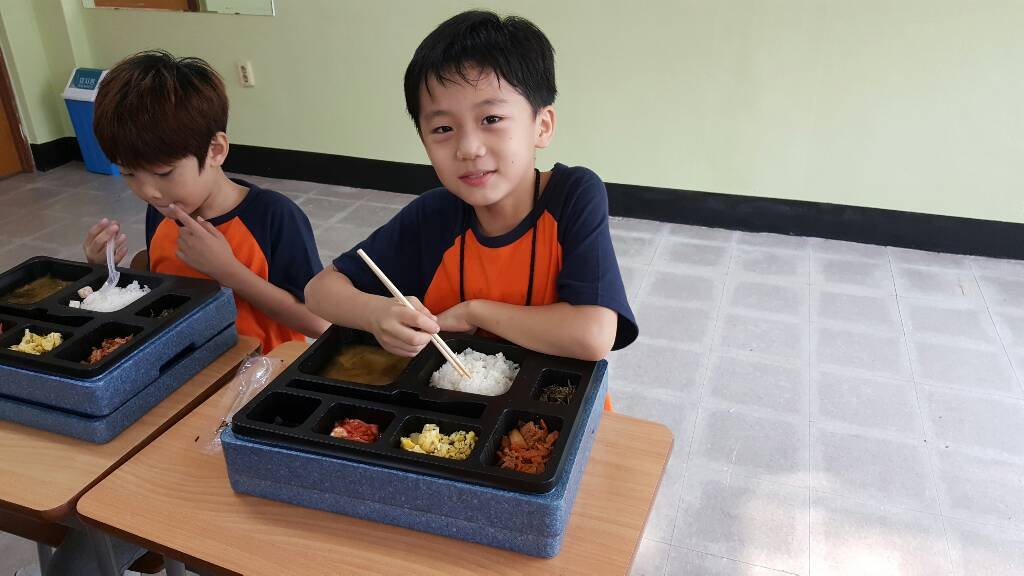 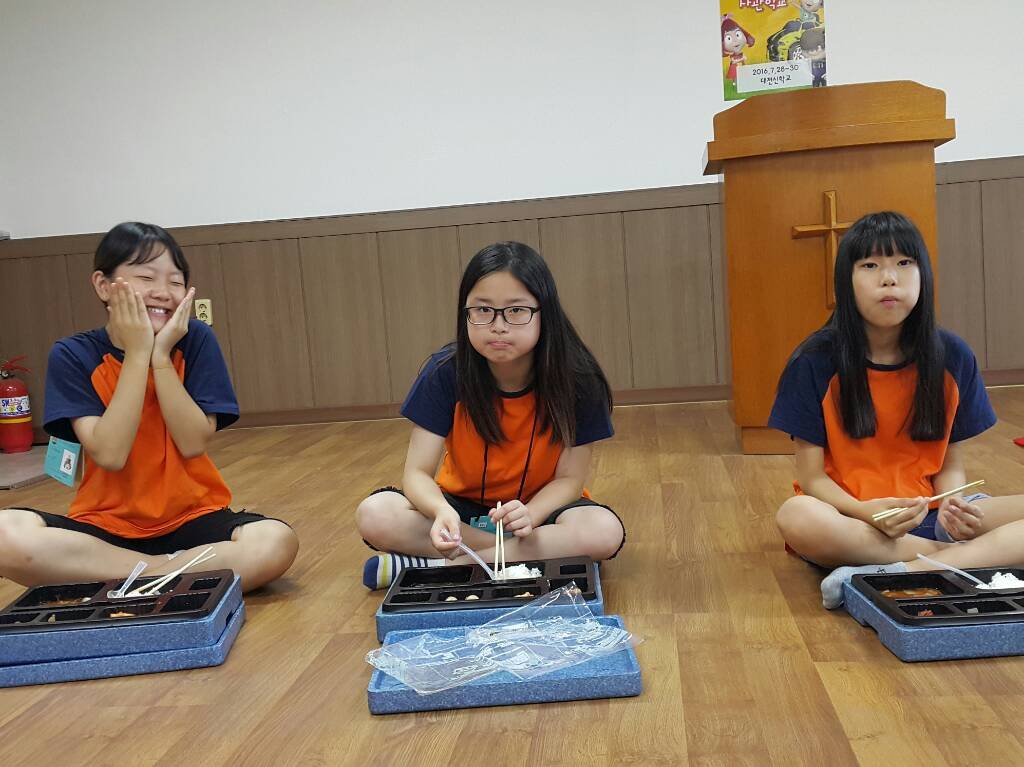 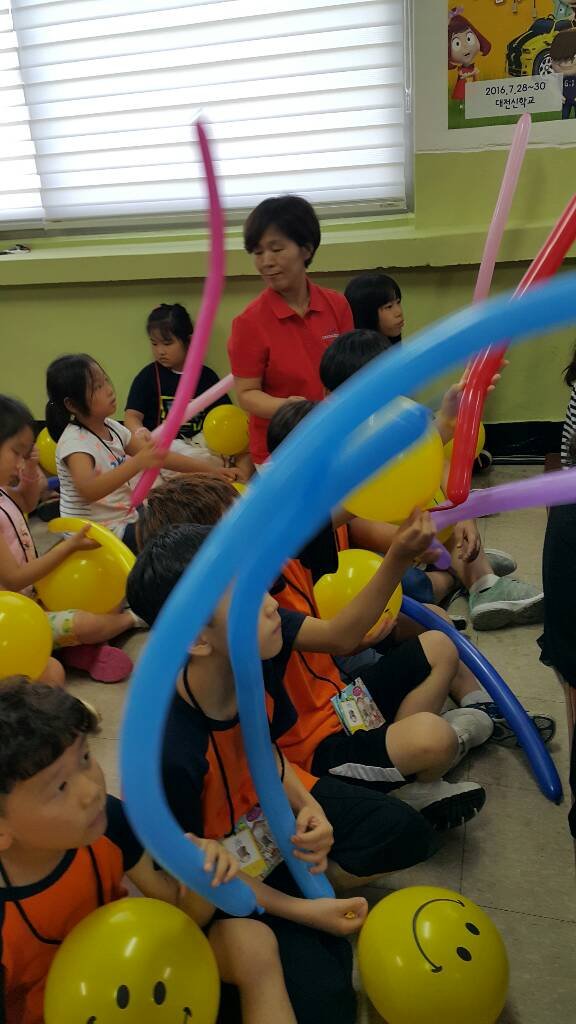 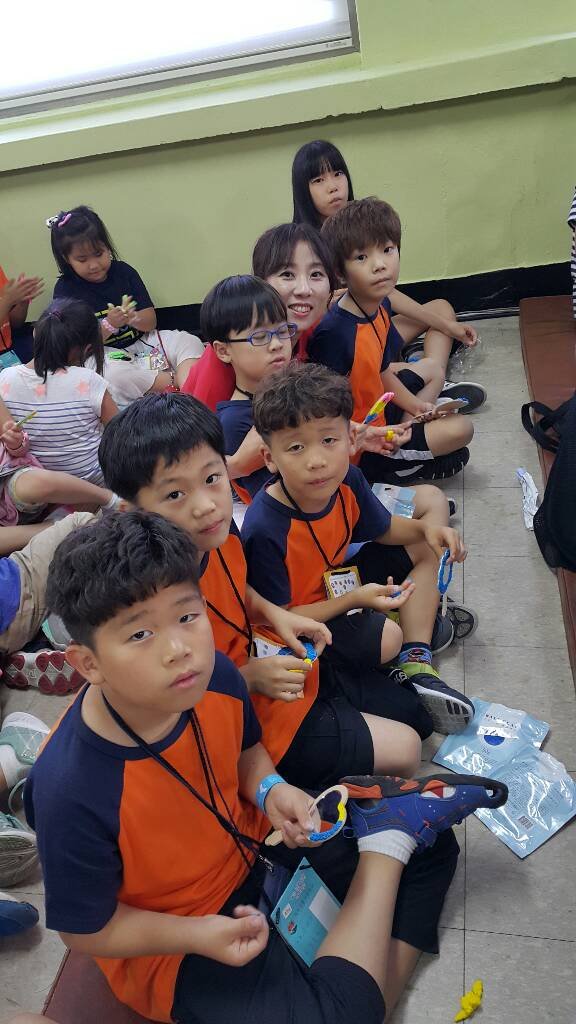 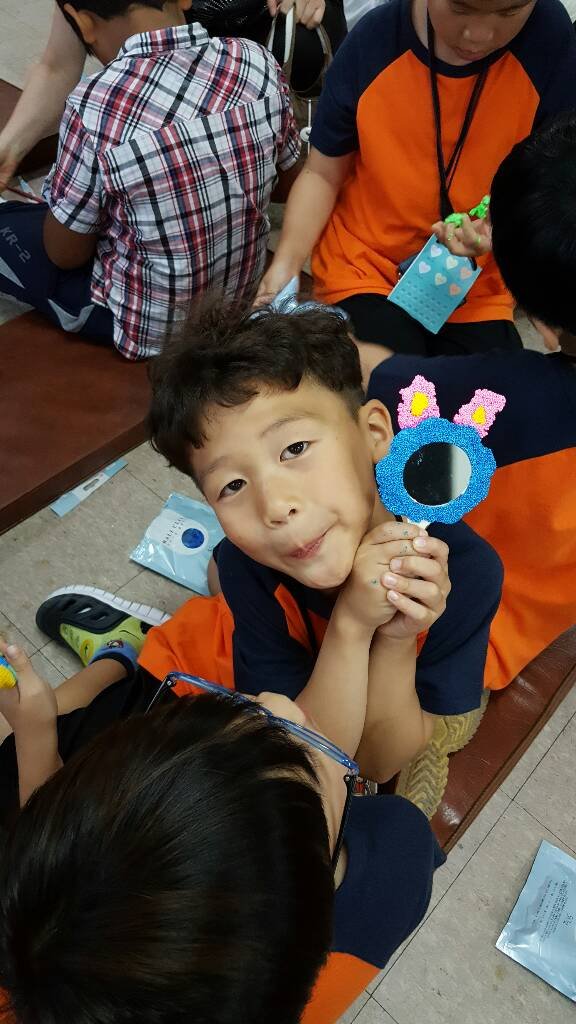 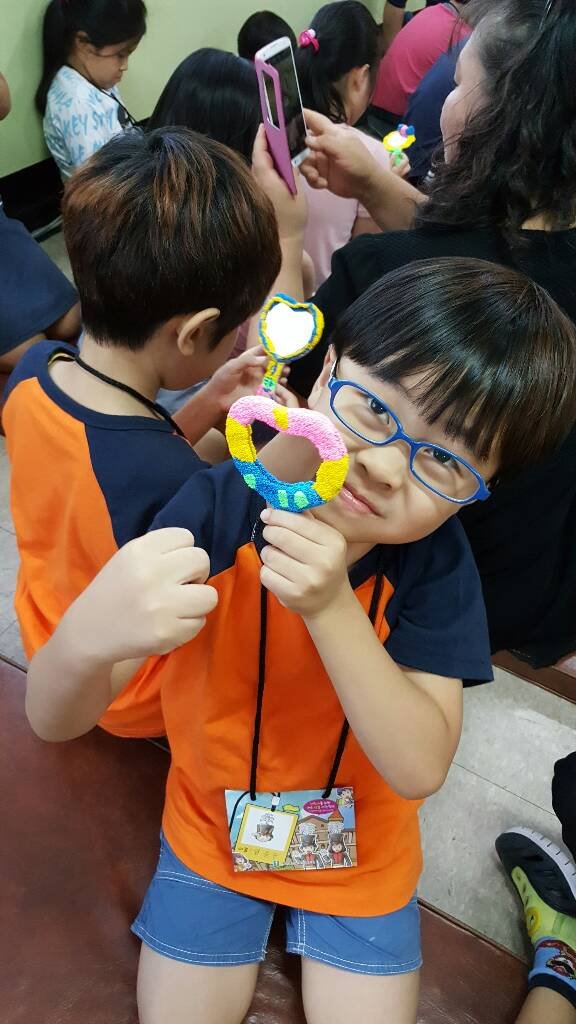 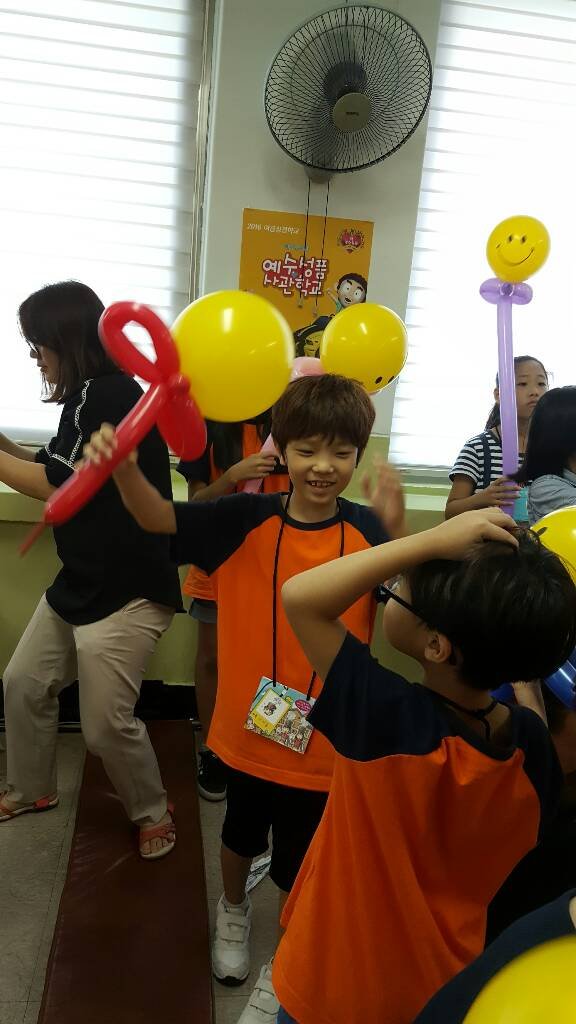 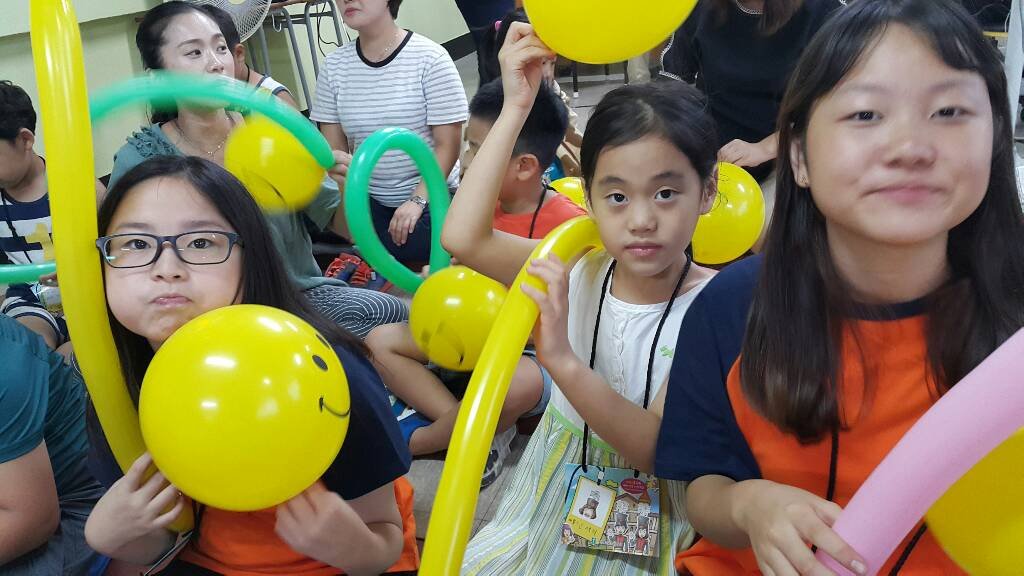 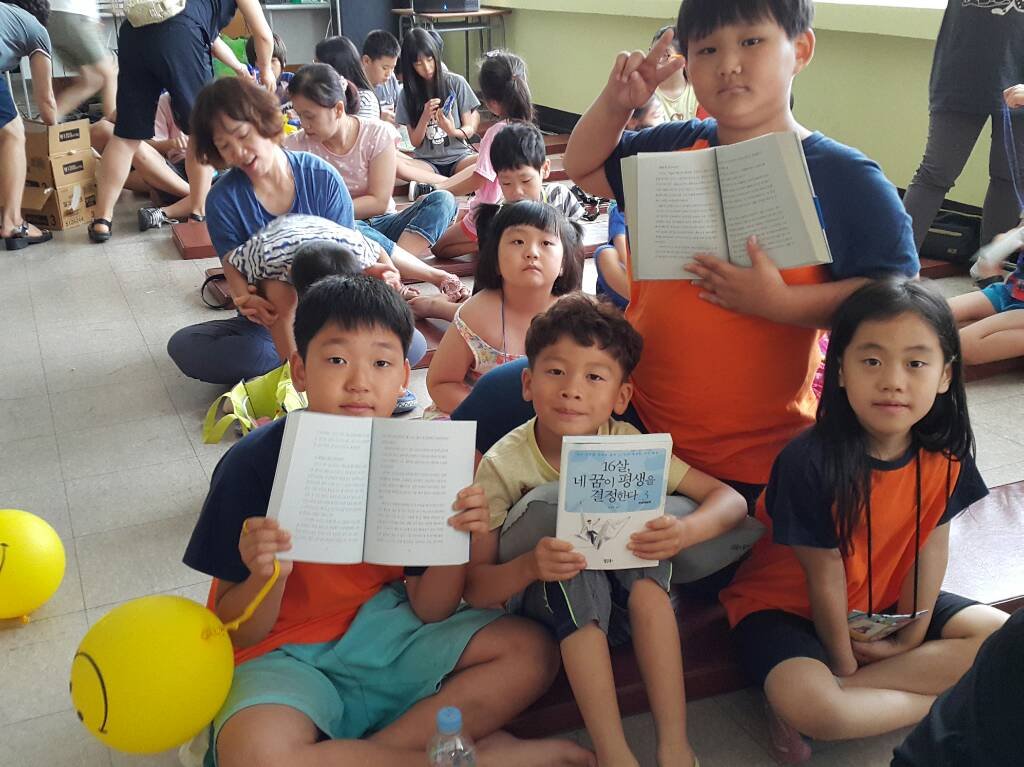 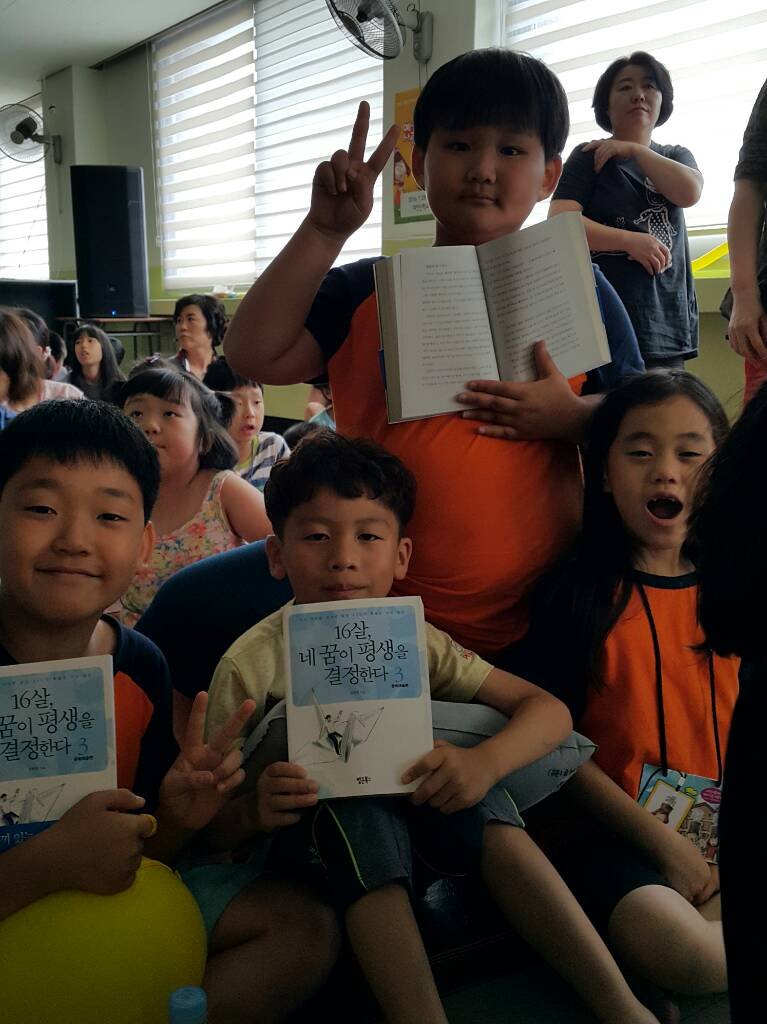 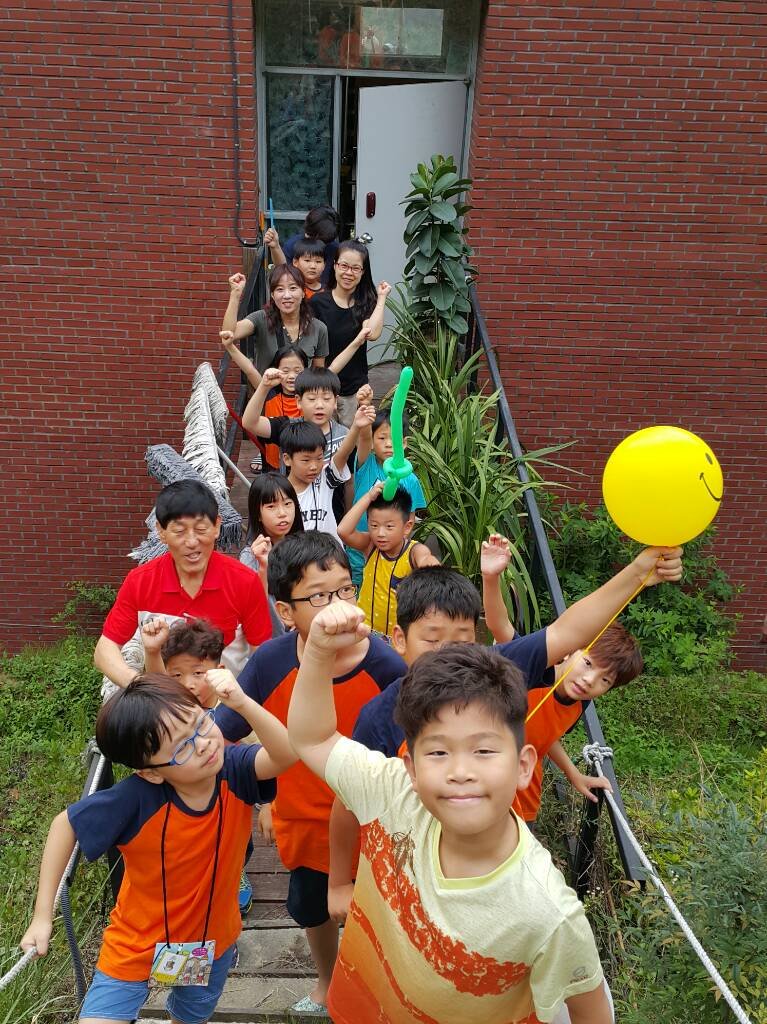 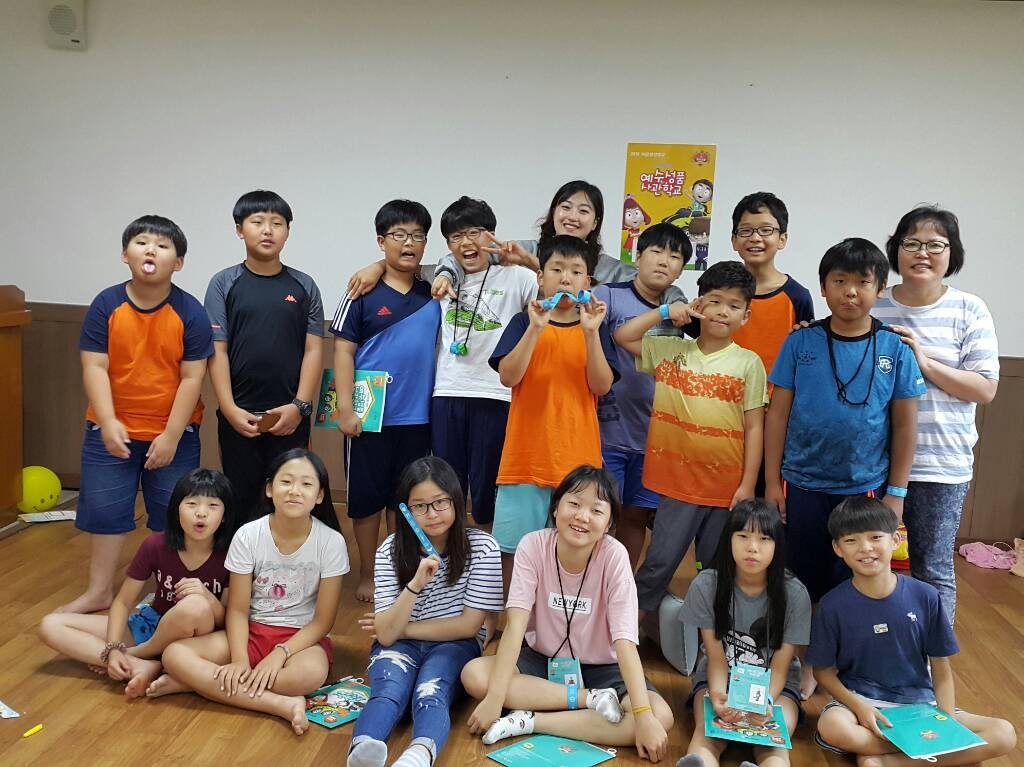 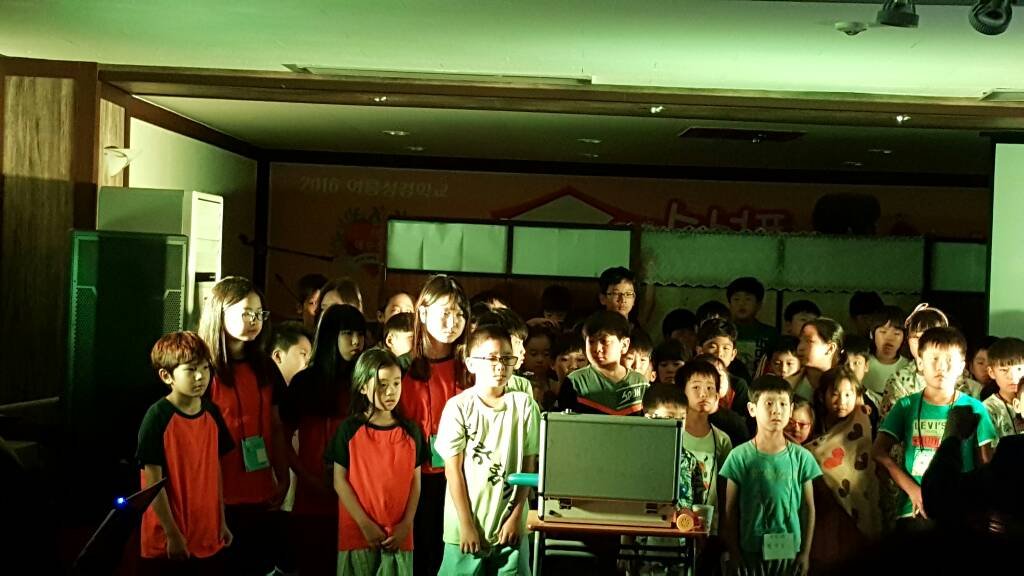 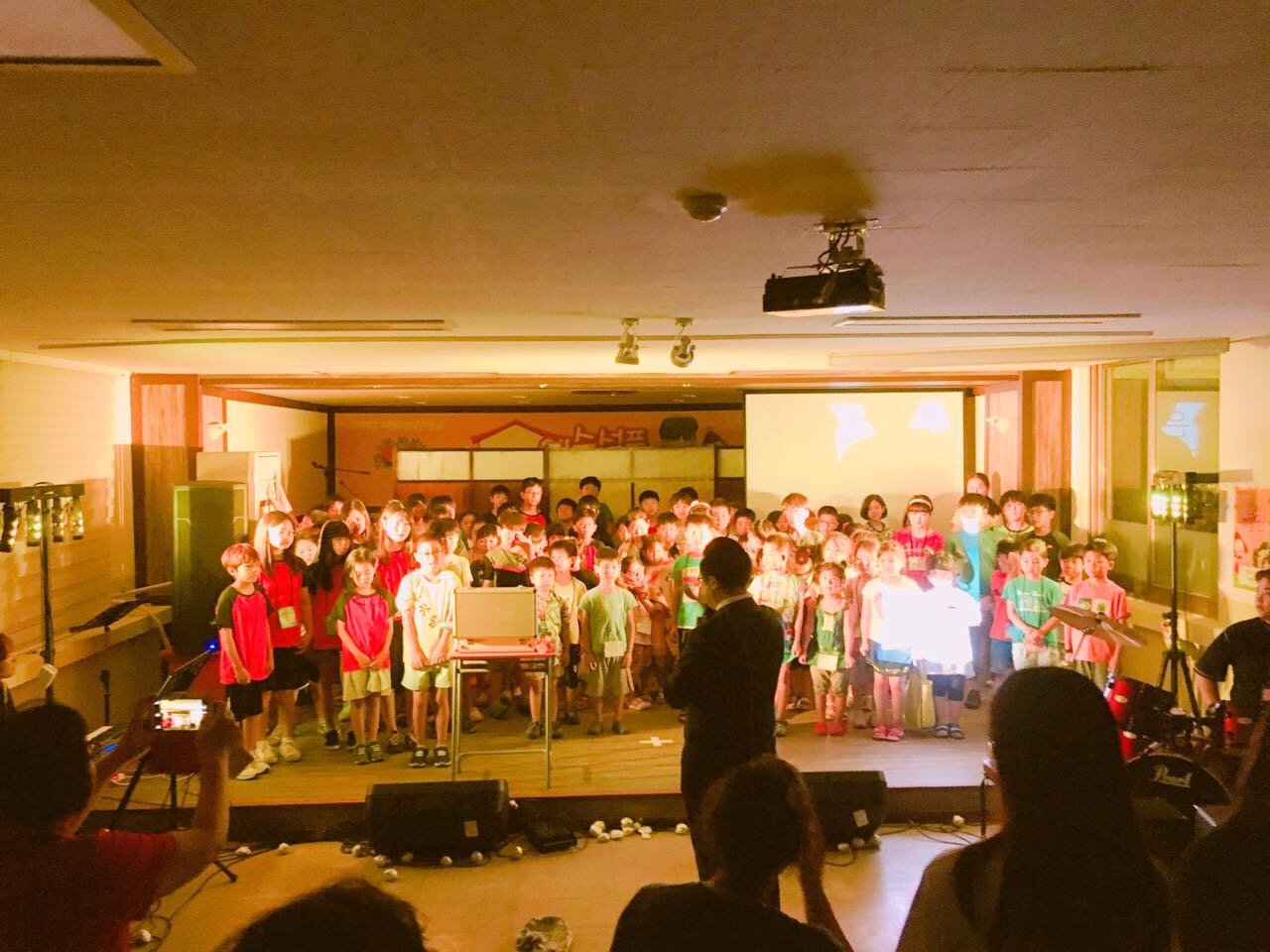 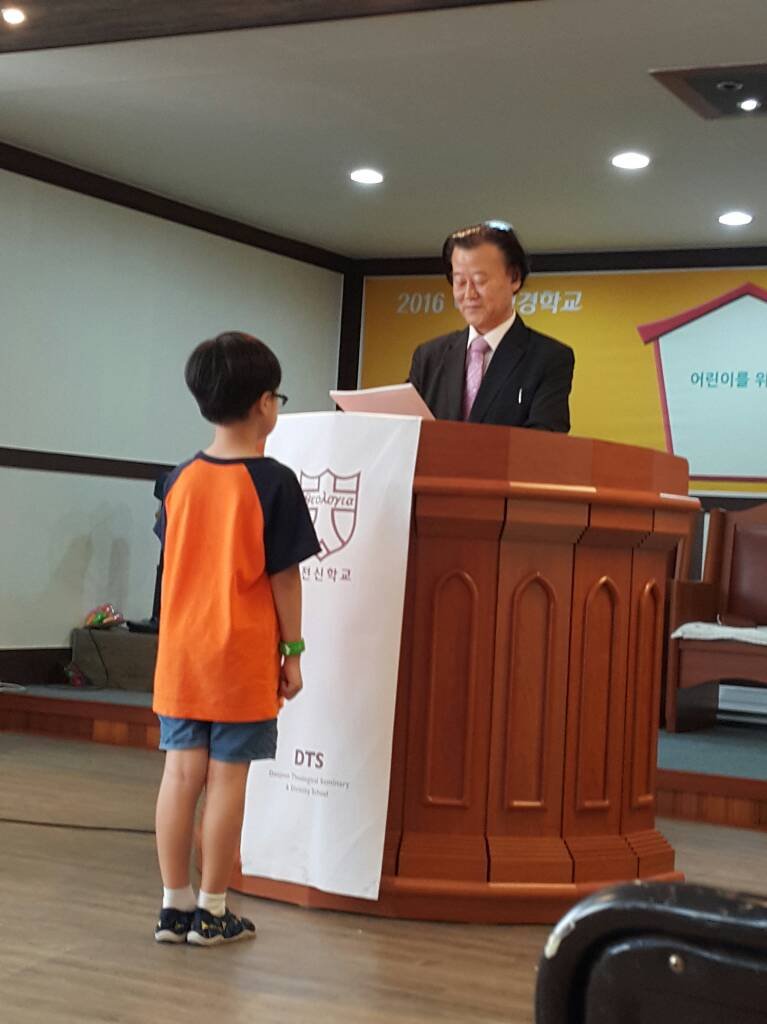 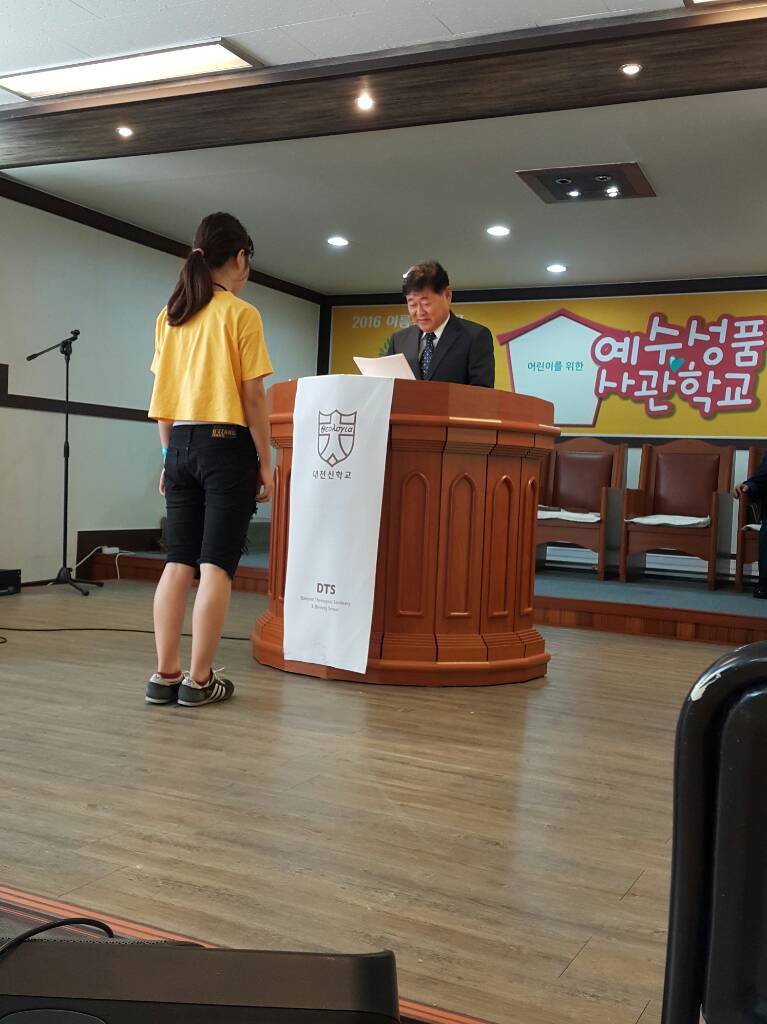 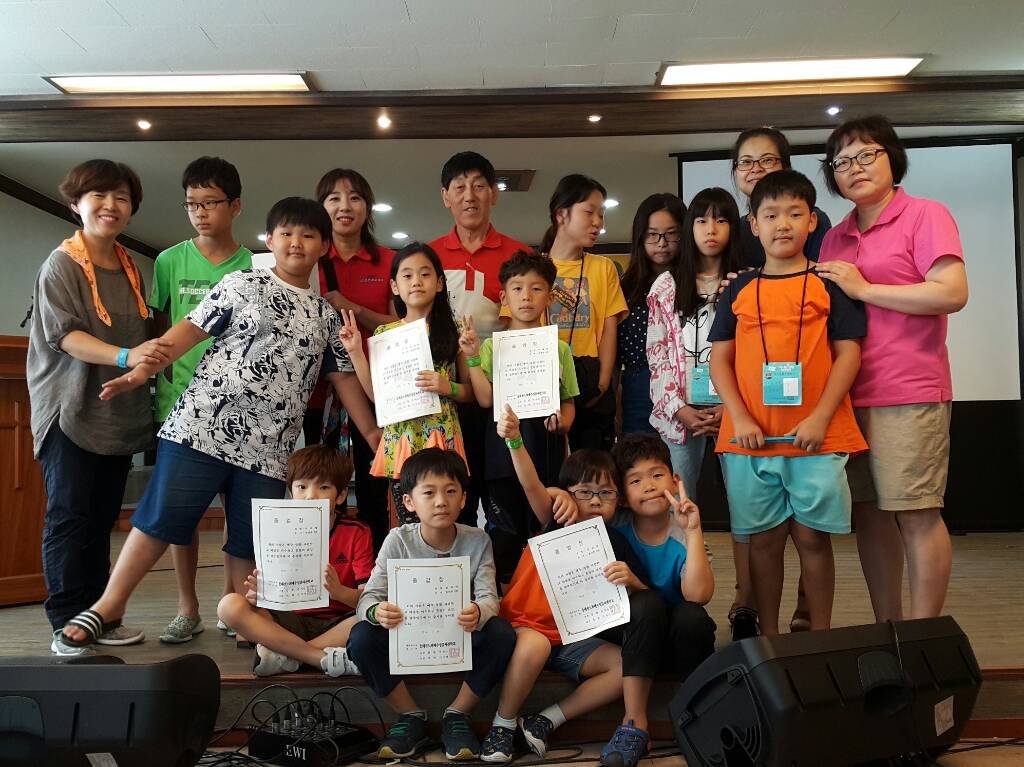 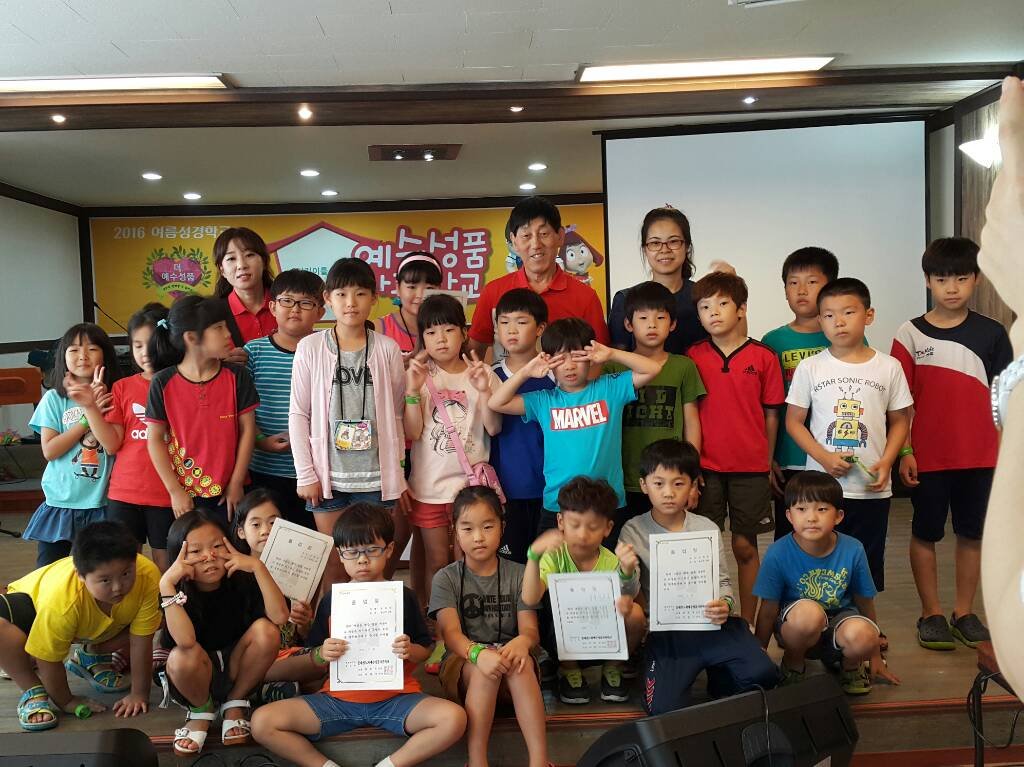 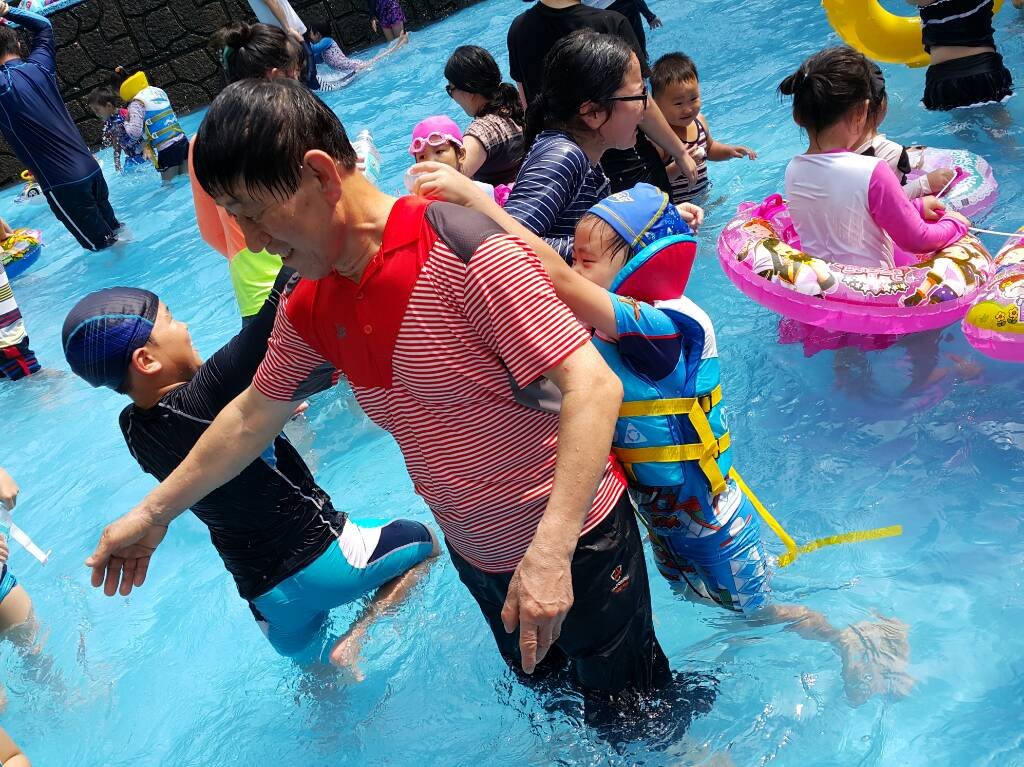 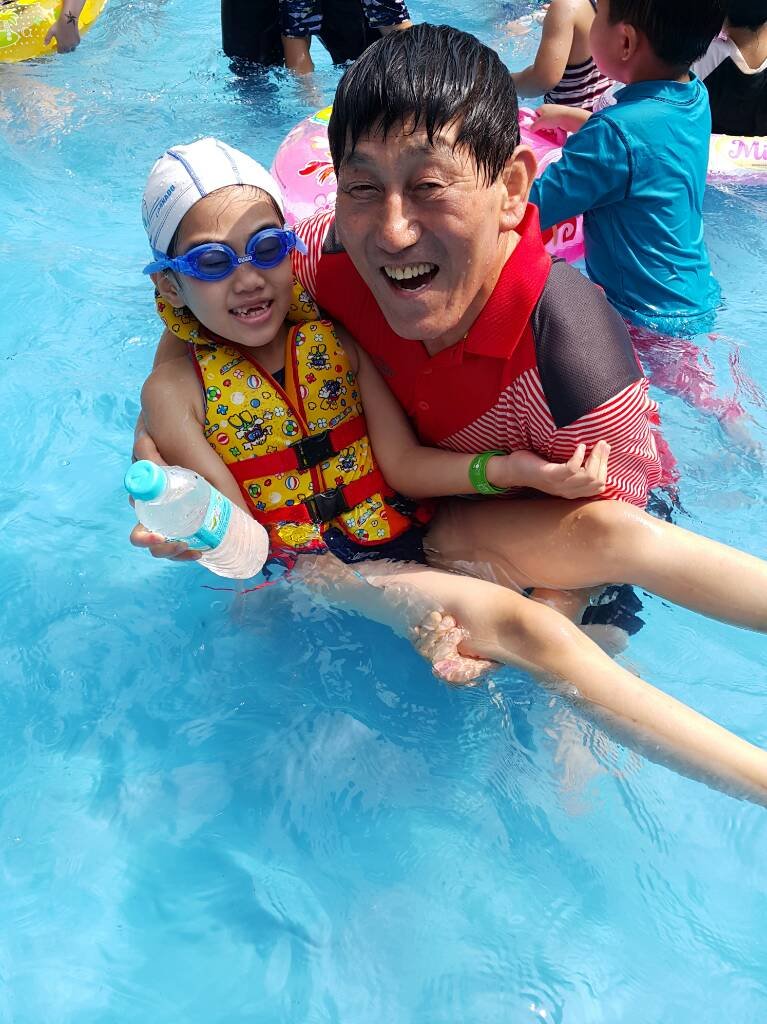 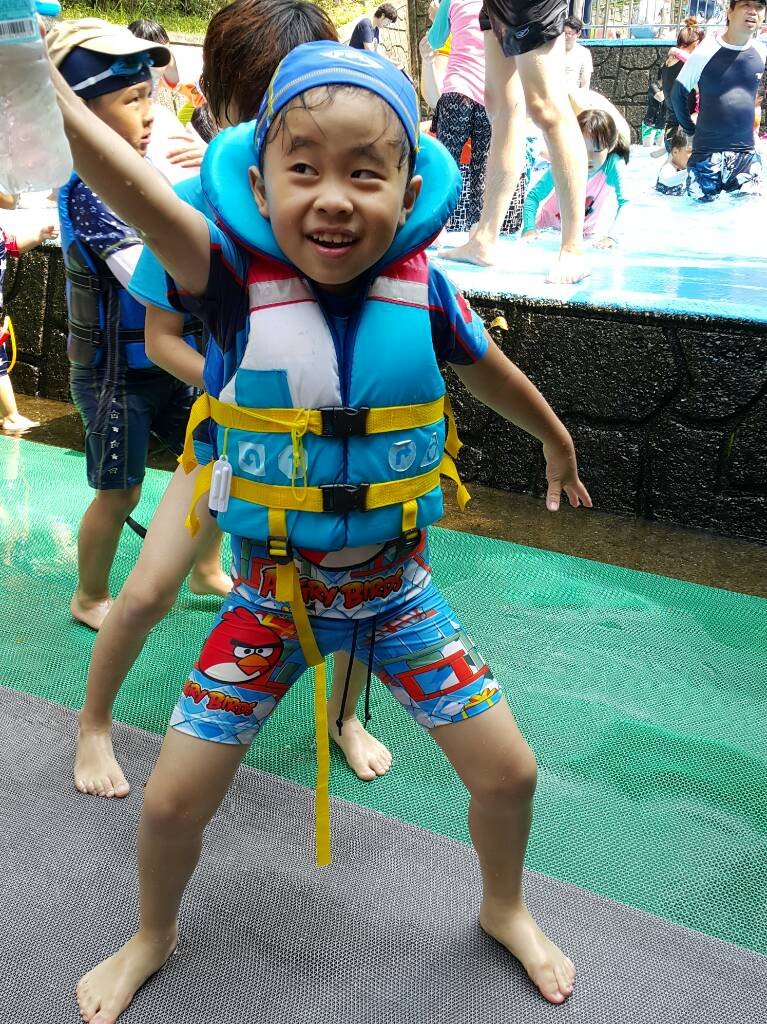 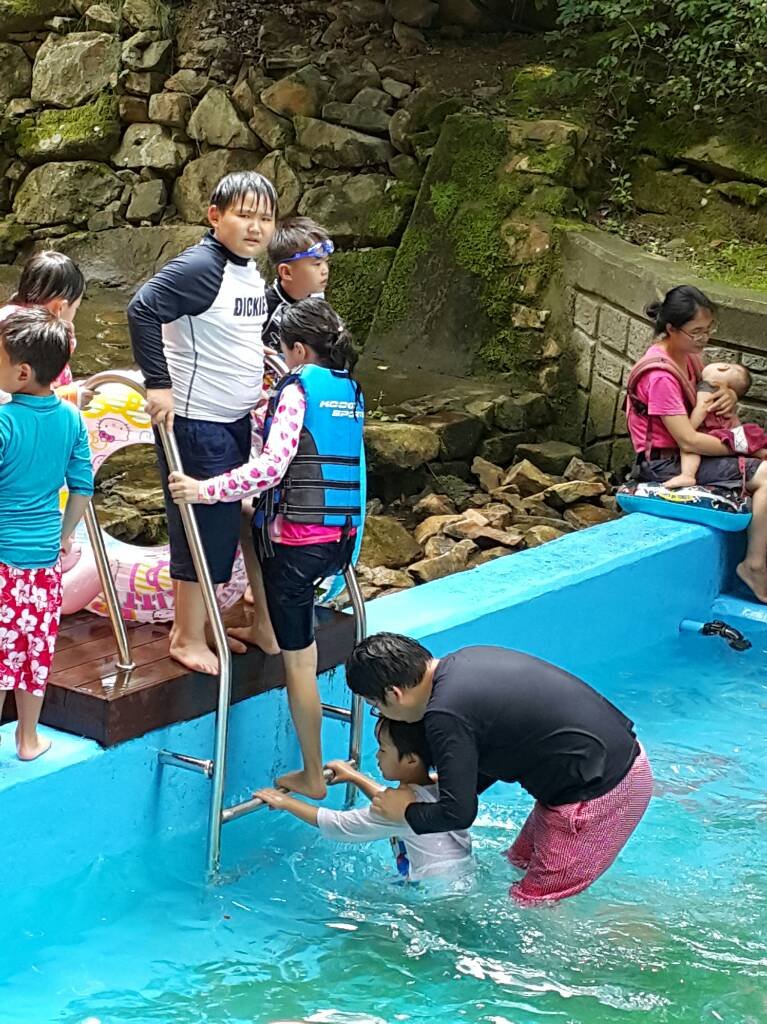 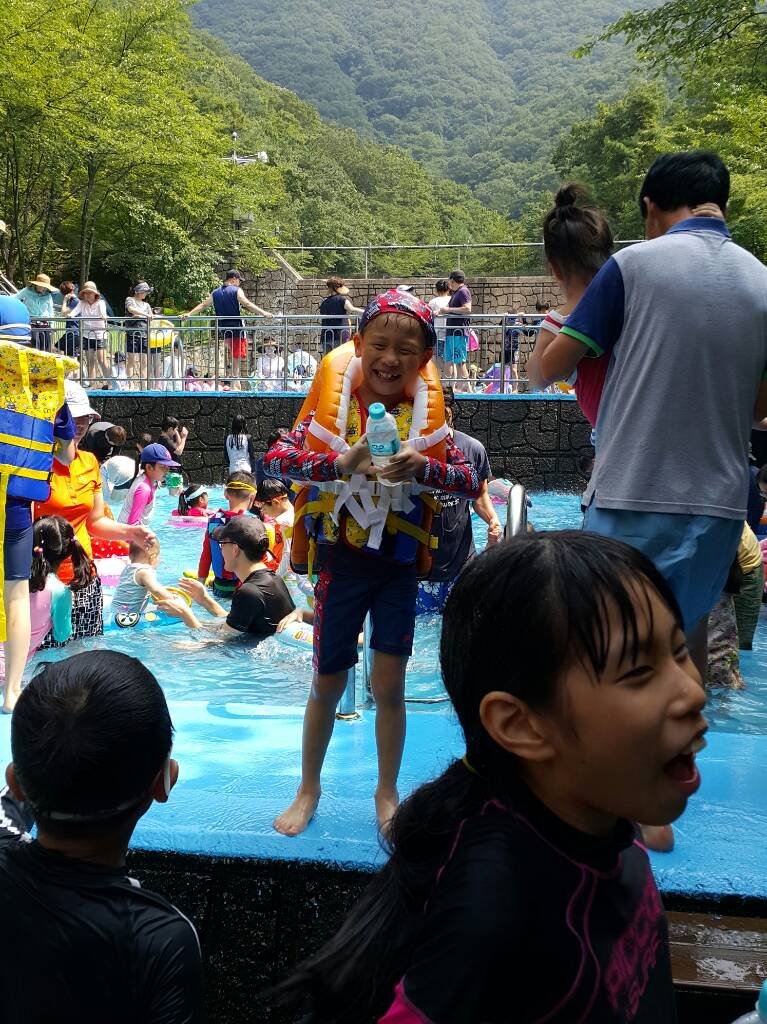 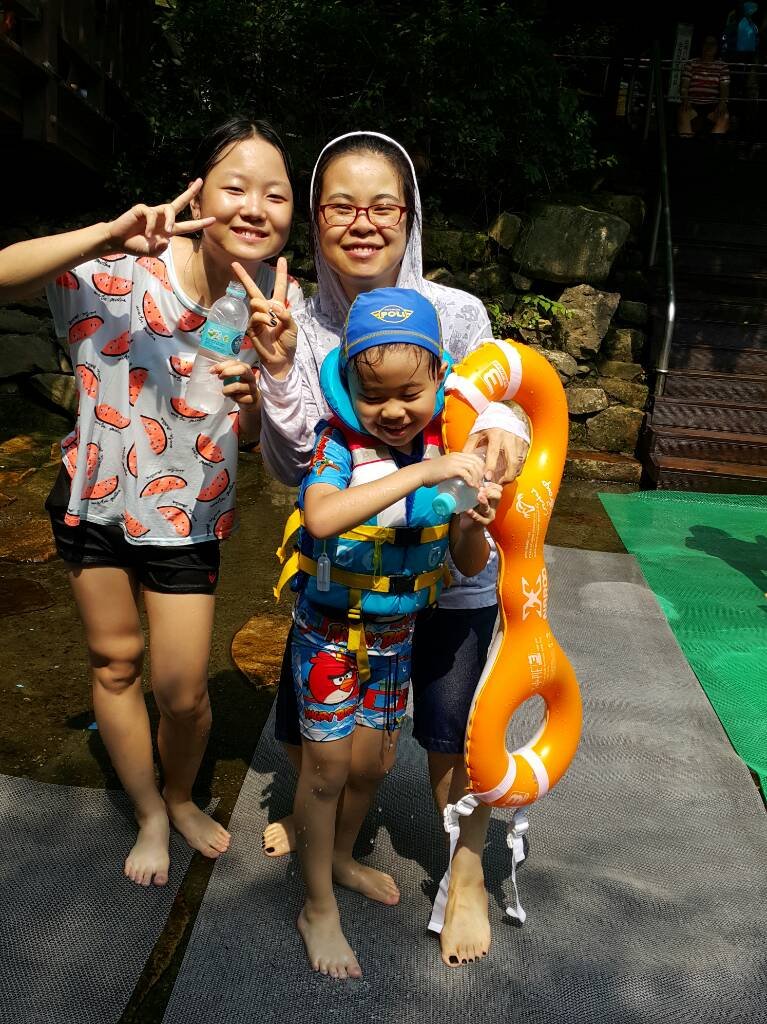 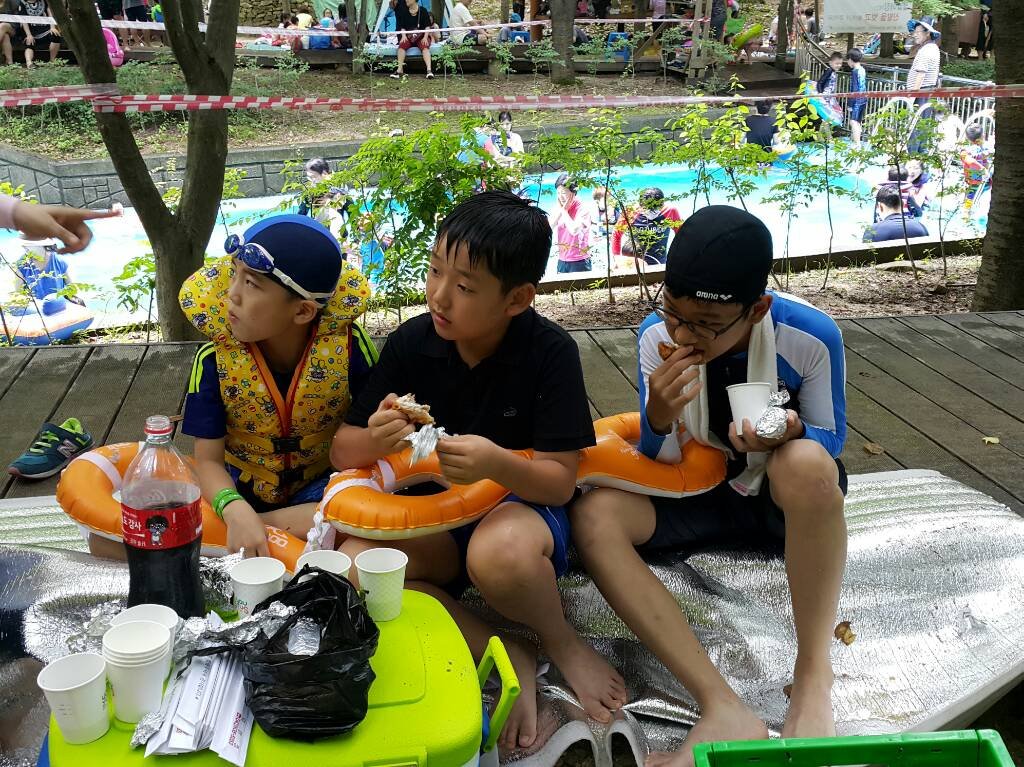 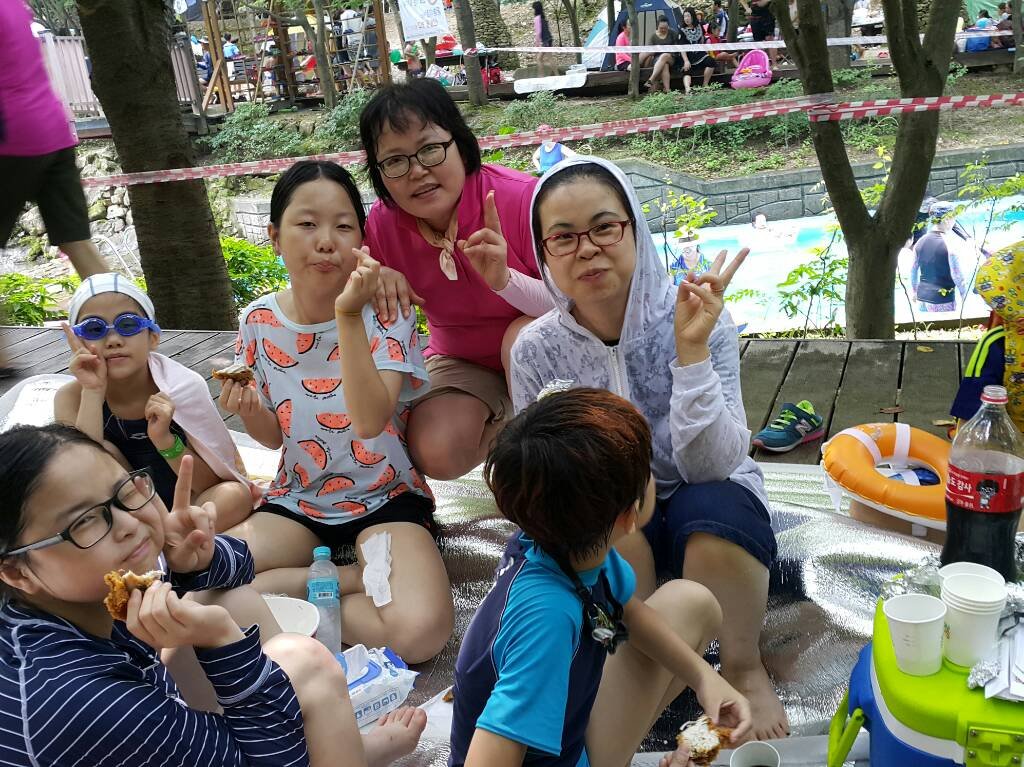 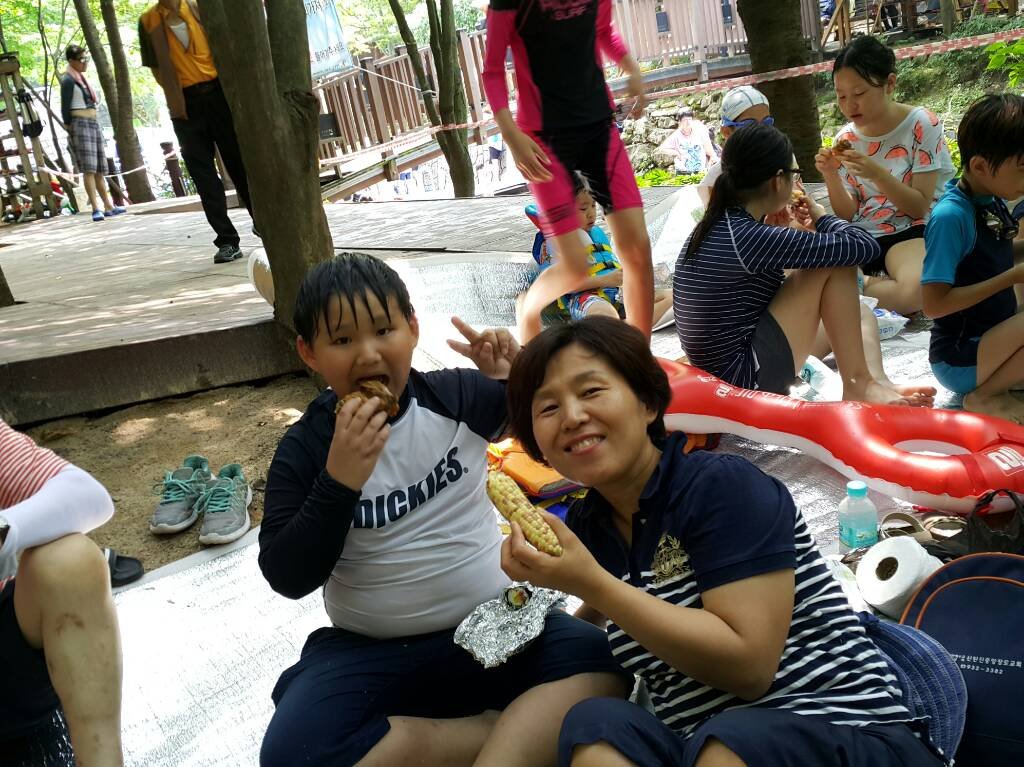 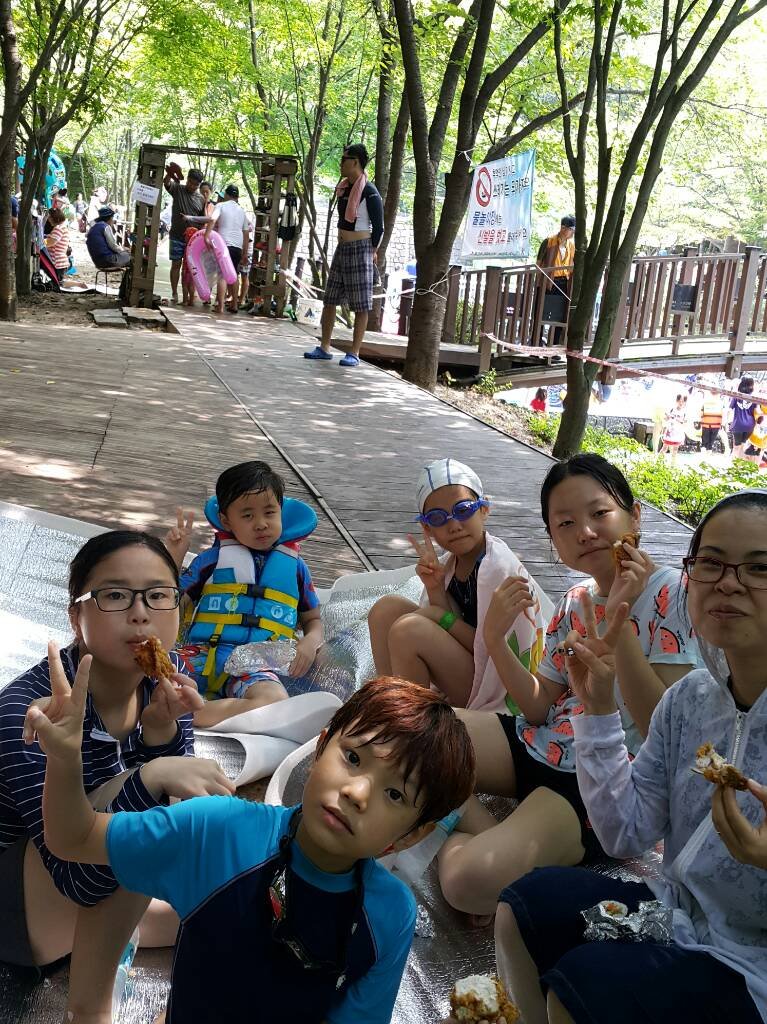 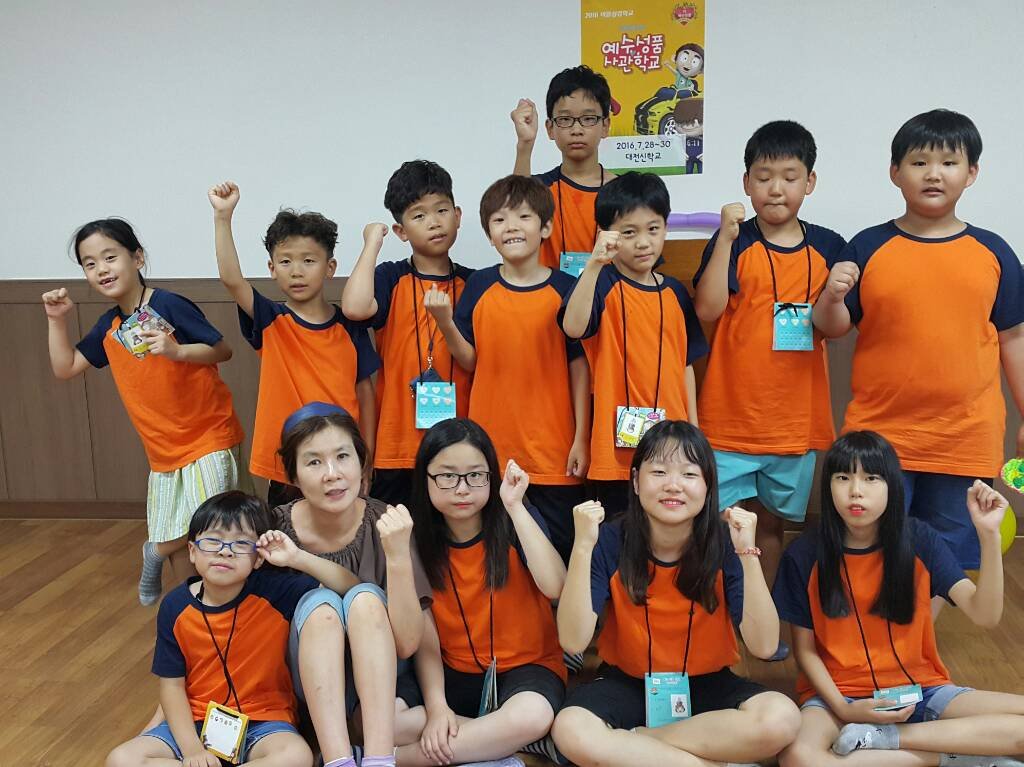 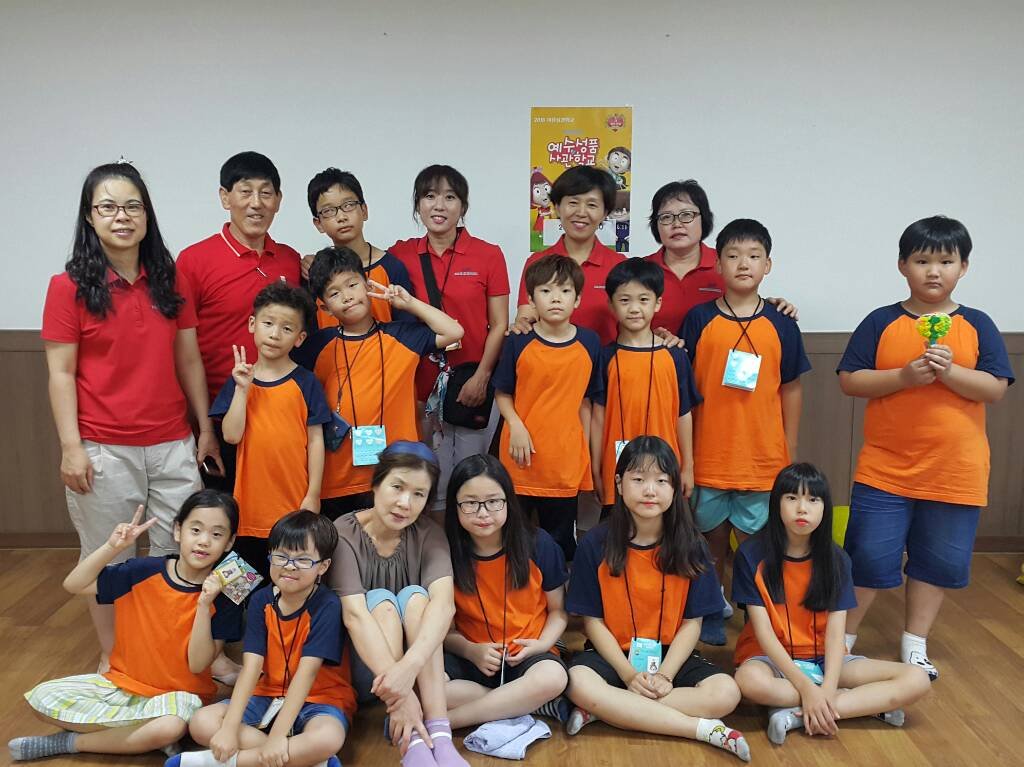